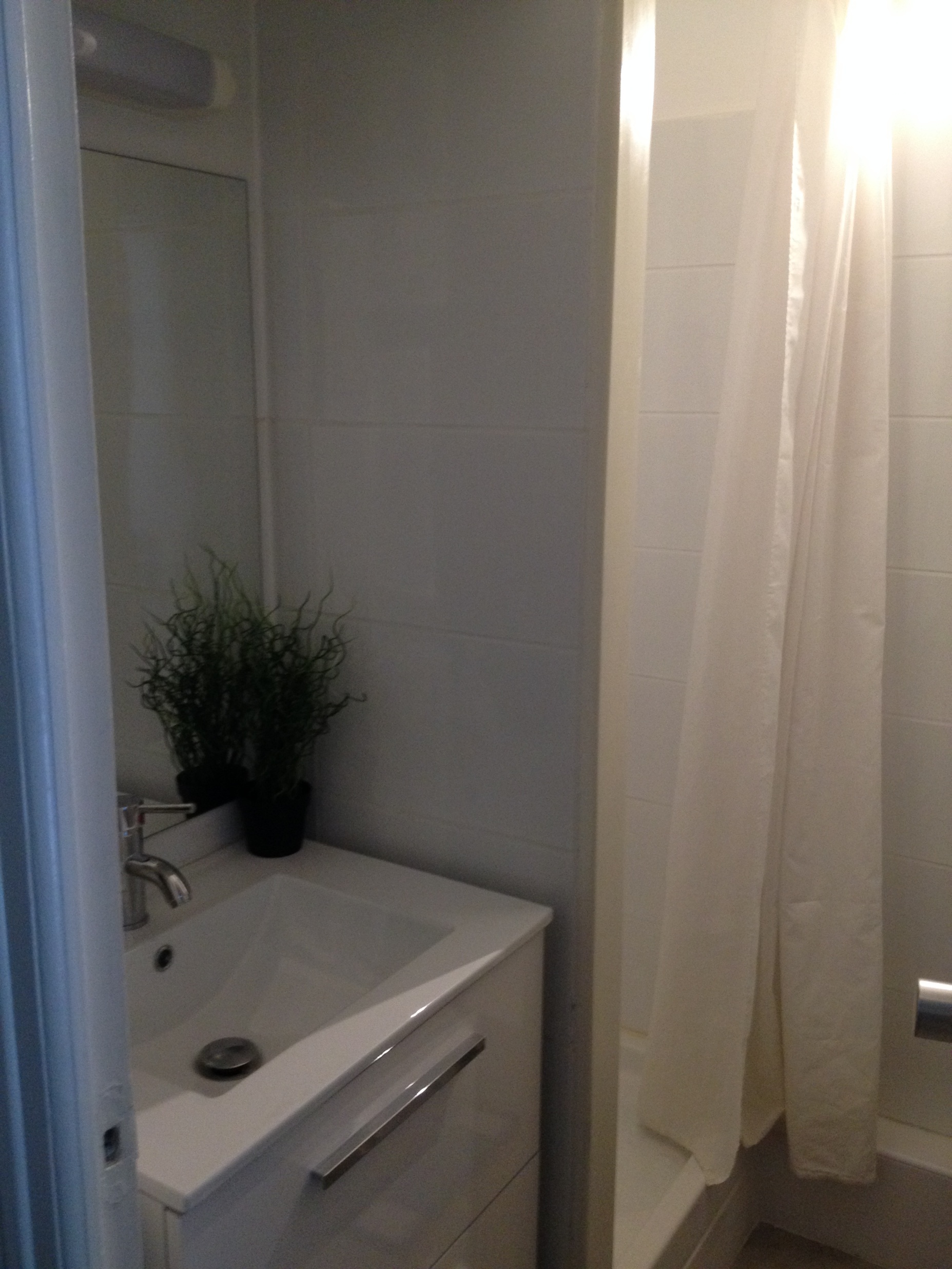 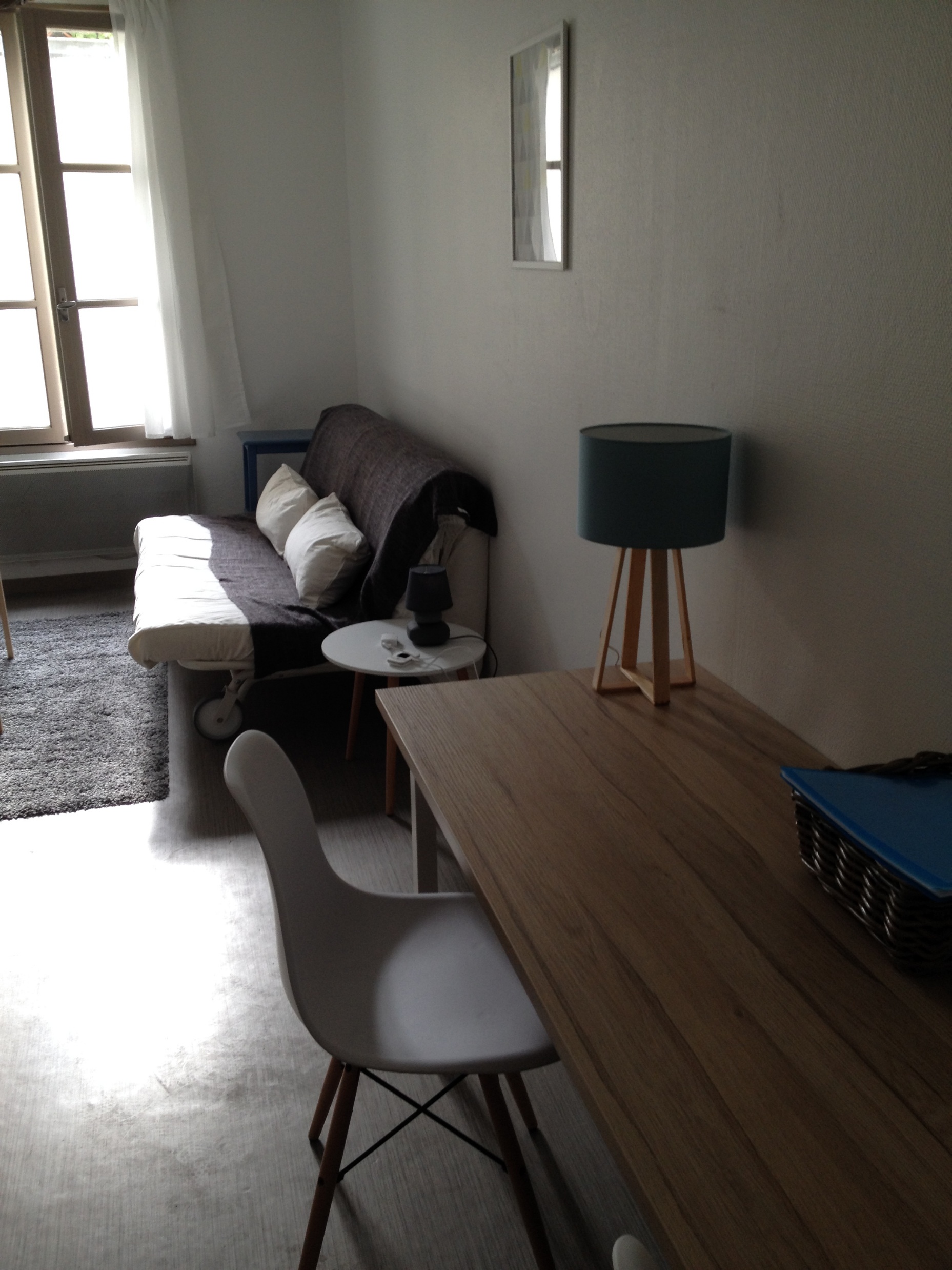 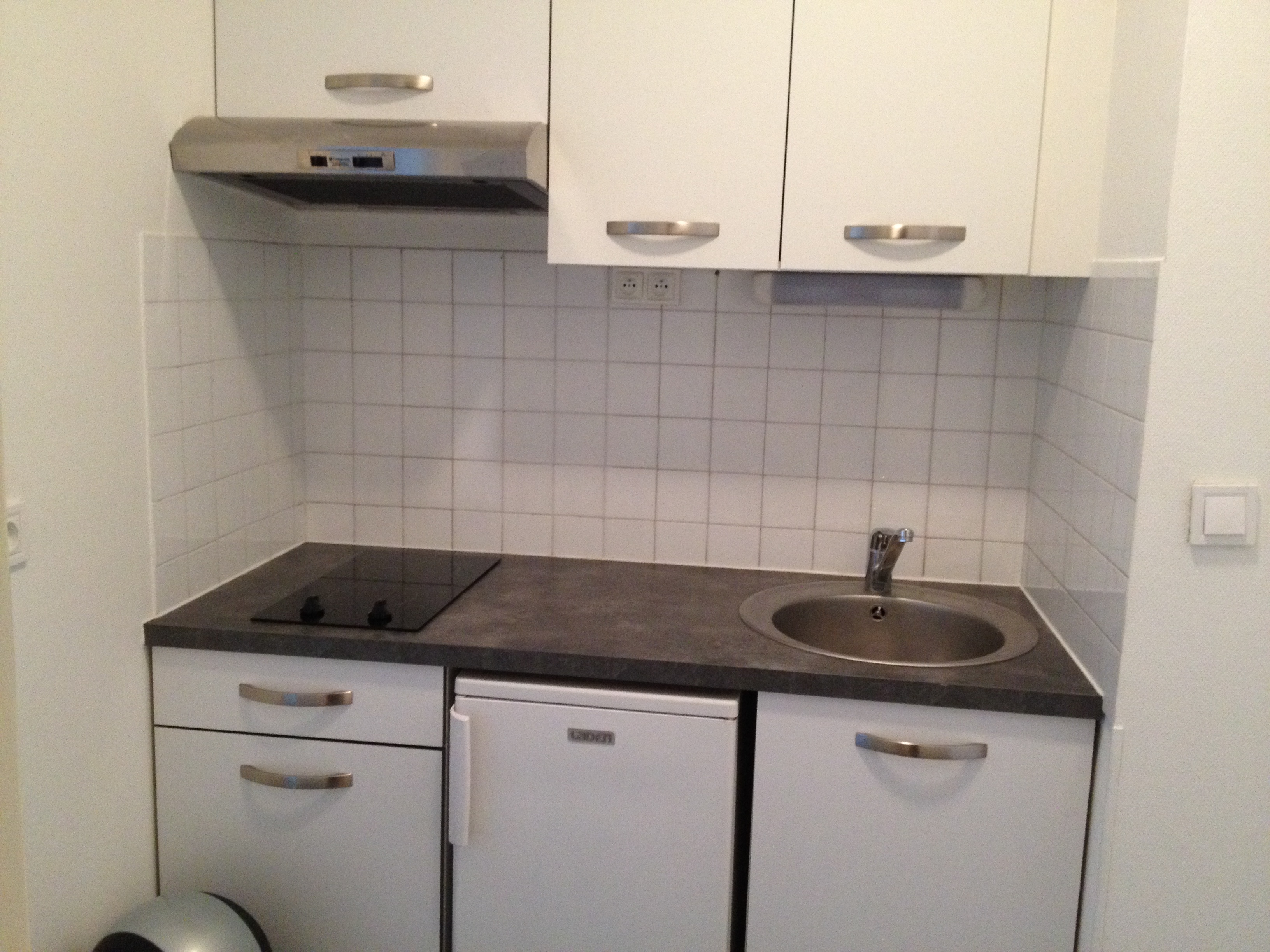 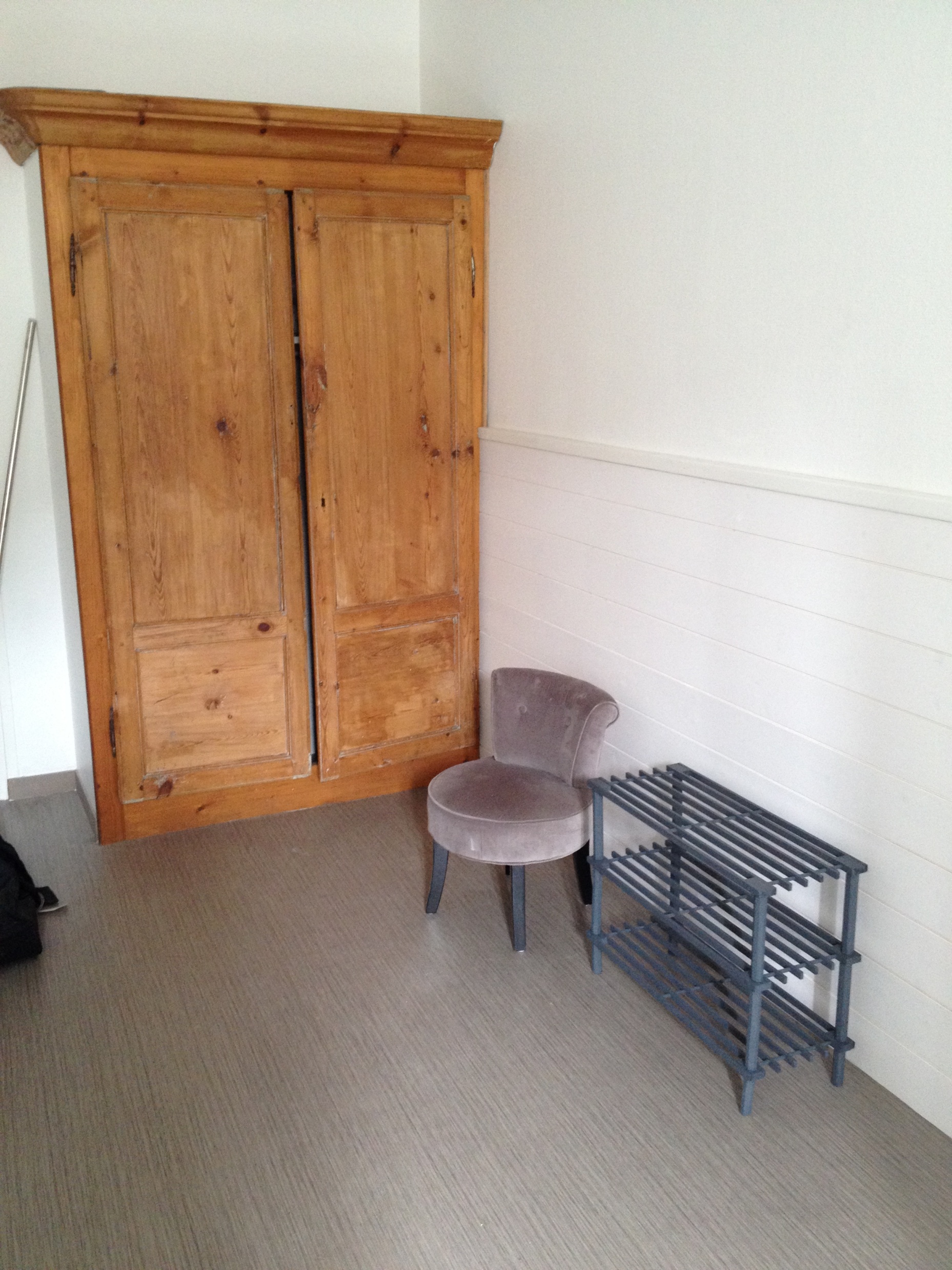 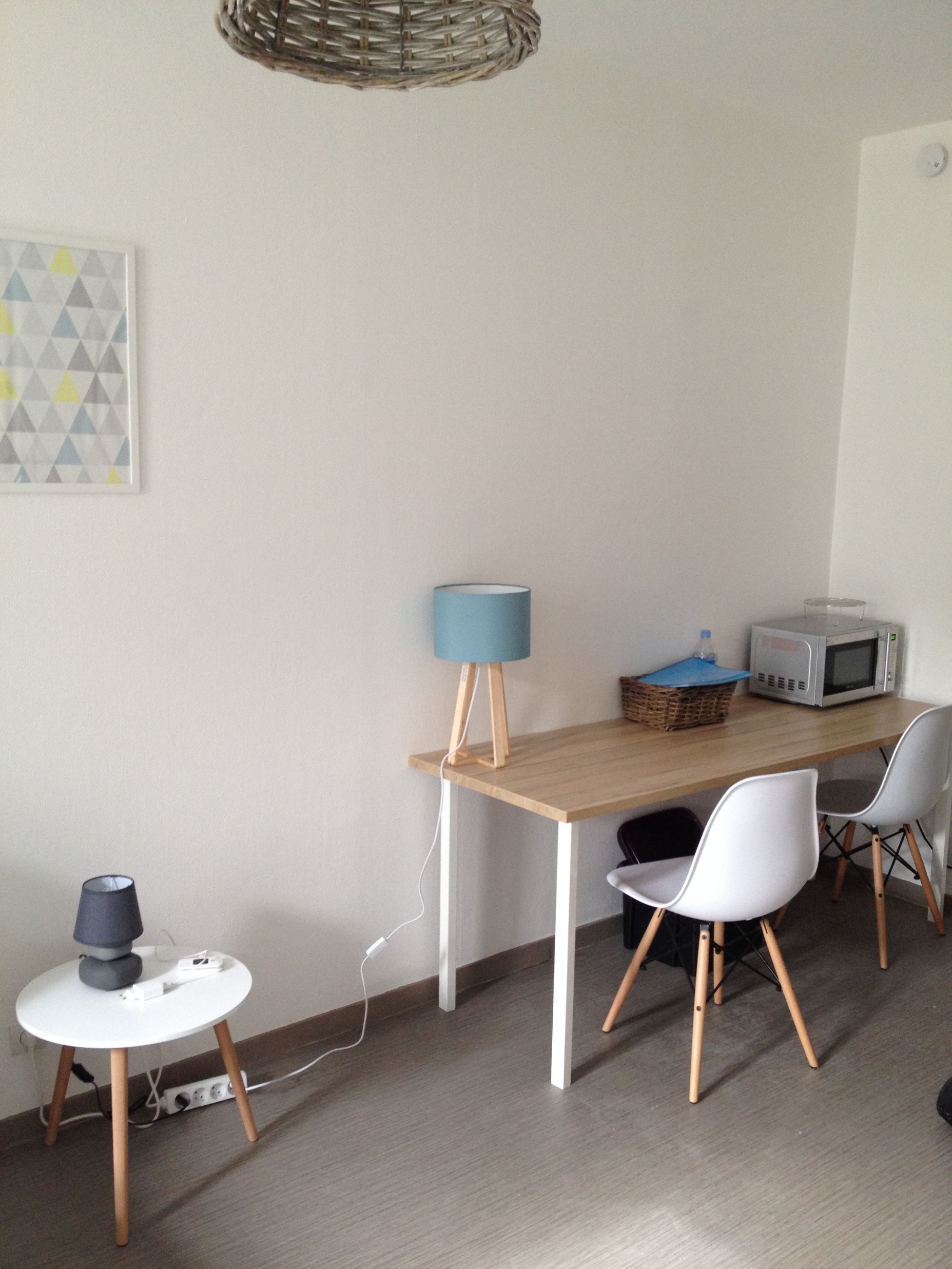 Studio rue du Brave Rondeau